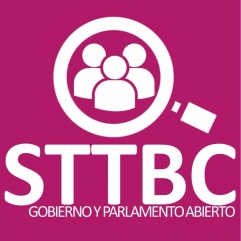 CATÁLOGO DE OBLIGACIONES GENERALES DE LA LEY DE TRANSPARENCIA DE BC
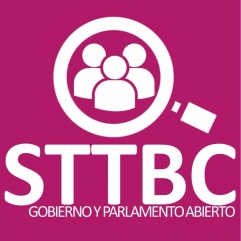 Artículo 3.- La presente Ley tiene por objeto:


 I.- Desarrollar procedimientos sencillos, expeditos y gratuitos para garantizar que toda persona tenga acceso a la información pública que genere o se encuentre en posesión de los sujetos obligados señalados en esta Ley.
II.- Transparentar la gestión pública mediante la difusión de la información completa y actualizada que generan, administran o posean los sujetos obligados.
III.- Establecer las bases y la información de interés público que se debe difundir proactivamente;
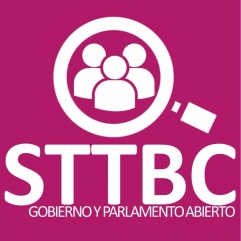 IV.- Garantizar una adecuada y oportuna rendición de cuentas de los sujetos obligados a la ciudadanía, a través de la generación y publicación de información sobre su indicadores de gestión y el ejercicio de los recursos públicos, de forma completa, veraz, oportuna, y comprensible. 
V.- Promover la generación y consolidación de una cultura de transparencia y rendición de cuentas en la ciudadanía y los servidores públicos.
VI.- Regular el proceso del recurso de  revisión, el procedimiento de denuncia y la efectiva aplicación de las medidas de apremio y las sanciones que correspondan.
VII.- Regular las demás instituciones que se contienen en esta Ley.
Artículo 16.- Para el cumplimiento de los objetivos de esta Ley, los sujetos obligados deberán cumplir con las siguientes obligaciones, según corresponda, de acuerdo a su naturaleza:
I.- Constituir el Comité de Transparencia, las Unidades de Transparencia y vigilar su correcto funcionamiento de acuerdo a su normatividad interna.

II.- Designar en las Unidades de Transparencia a los titulares que dependan directamente del titular del sujeto obligado y que preferentemente cuenten con experiencia en la materia.

III.- Establecer un programa de formación y capacitación continua y especializada en materia de transparencia para los servidores públicos que laboran en él.

IV.- Constituir y mantener actualizados sus sistemas de archivo y gestión documental, conforme a la normatividad aplicable.
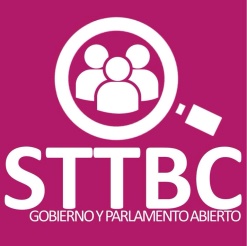 V.- Generar la información en formatos abiertos que permitan su fácil acceso y contarán con bases de datos que permitan la búsqueda y extracción de información.

VI.- Proteger y resguardar la información clasificada como reservada o confidencial.

VII.- Reportar al Instituto sobre las acciones de implementación de la normatividad en la materia, en los términos que éste determine.

VIII.- Atender los requerimientos, observaciones, recomendaciones y criterios que, en materia de transparencia y acceso a la información, realice el Instituto y el Sistema Nacional.

IX.- Fomentar el uso de tecnologías de la información para garantizar la transparencia, el derecho de acceso a la información y la accesibilidad a éstos.
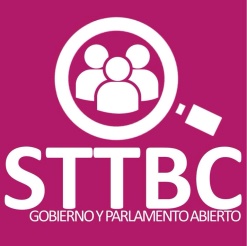 X.- Cumplir con las resoluciones emitidas por el Instituto.

XI.- Publicar y mantener actualizada la información relativa a las obligaciones de transparencia.

XII.- Difundir proactivamente información de interés público.

XIII.- Fomentar la cultura de la transparencia y el derecho de acceso a la información pública.

XIV.- Elaborar y publicar un informe anual de las acciones realizadas en la materia.
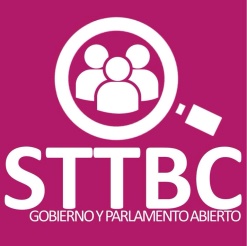 XV.- Los que cuentan con Unidades de Transparencia, deberán disponer  del material y equipo de cómputo adecuado, así como la asistencia técnica necesaria, para facilitar al público, la presentación de solicitudes de acceso a la información, así como para la interposición de los recursos de revisión en términos de la presente ley.

XVI.- Los que cuentan con Unidades de Transparencia deberán contar con la infraestructura y los medios tecnológicos necesarios para garantizar el efectivo acceso a la información de las personas con discapacidad, para lo cual podrá valerse de las diversas tecnologías disponibles para la difusión de la información pública.

XVII.- Las demás que resulten de la normatividad aplicable.
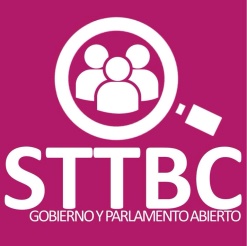 Artículo 17.-  Los sujetos obligados serán los responsables del cumplimiento de los procedimientos, disposiciones y responsabilidades establecidas en esta Ley y la Ley de Responsabilidades, en los términos que las mismas determinen.
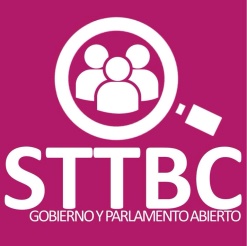 Artículo 18.- Los fideicomisos y fondos públicos, considerados entidades paraestatales deberán dar cumplimiento a las disposiciones establecidas en las leyes a que se refiere el artículo anterior, por sí mismos, a través de sus propias áreas, unidades de transparencia y comités de transparencia.
En el caso de los fideicomisos y fondos públicos que no cuenten con estructura orgánica y, por lo tanto, no sean considerados una entidad paraestatal, así como de los mandatos públicos y demás contratos análogos, cumplirán con las obligaciones de esta Ley a través de la unidad administrativa responsable de coordinar su operación.
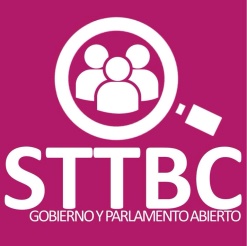